PSYC 3130: Experimental Psychology
Welcome
Welcome to PSYC 3130: Experimental Psychology w/Mike Hoerger
Grab all three handouts
Complete the student survey
Have any enrollment issues? Talk to me before lecture begins!
Overview
My info
Syllabus review, Q & A
Course website
Today’s lecture
My Info
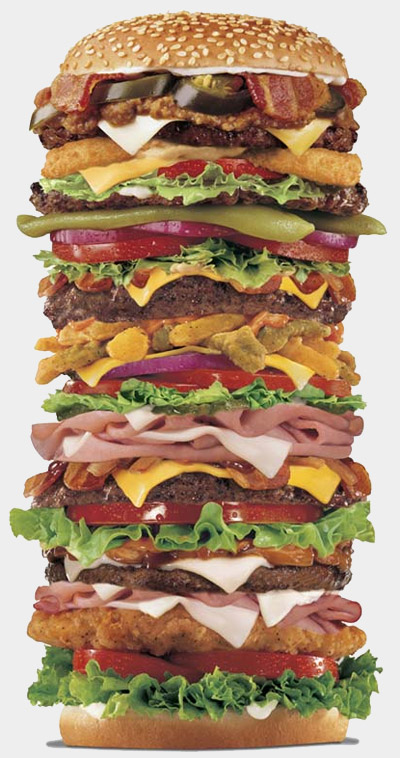 Hoerger rhymes with burger
I prefer to be called Mike, but feelfree to say Dr. Hoerger, Dr. H., or professor
Assistant Professor of Psychology,Psychiatry, and Oncology at Tulaneand Adjunct Assistant Professor ofPsychiatry at the University of Rochester
My Info
From Michigan: BS at MSU, PhD in Clinical Psychology at CMU
Internship/fellowship at U of Rochester
Joined Tulane in 2013
LA CaTS Roadmap Scholar, full-time student halfway through MS in Clinical Research
My Research
Translational Psychological Science (TPS) Group
Using basic psychology research to enhance decision-making in high-stakes contexts, namely cancer care
Application on website: (a) Commitment to improving quality of life (physical and mental health) in adult patients with cancer, (b) Seeking >12 months of mentored training (i.e., not graduating seniors), (c) Contribution to diversity, (d) GPA, (e) SAT, ACT, GRE, or other standardized test scores, (f) Enrolled in or planning to apply to PhD, MD, MPH, or similar programs
VOICE, Project Empower, AS Cohort Study
My Training
Interdisciplinary Clinical Psychologist
Settings: Outpatient, inpatient, prison, schools, cancer centers
Populations: Mostly adults, mainly for depression, predominantly financially distressed, racially and ethnically diverse
Formats: Individual therapy, group therapy, psychological evaluations, community organizing, patient care